Super goal 1
Unit 5
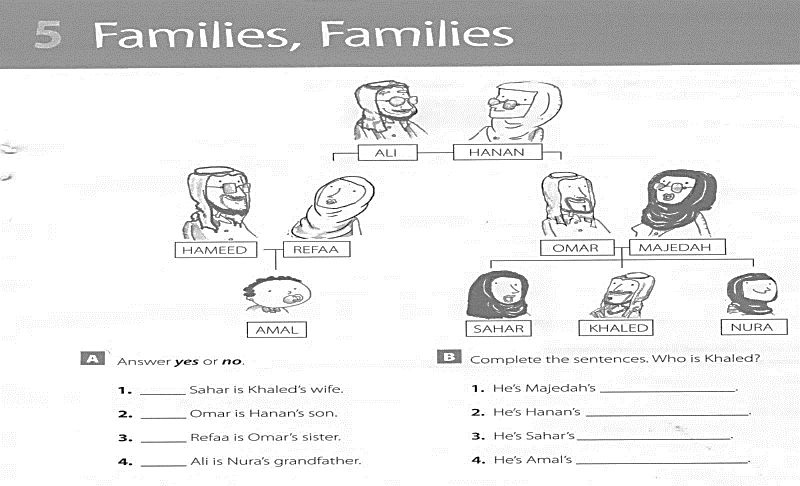 No 
Yes 
Yes 
Yes
son  
grandson  
brother 
cousin
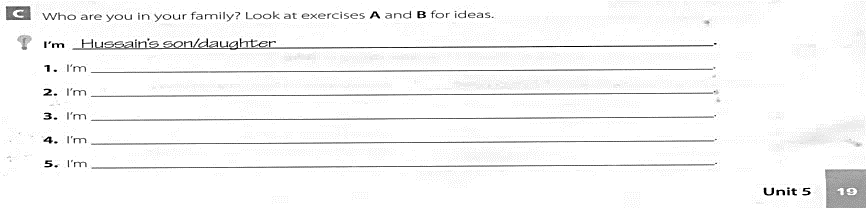 إجابات متنوعة من قبل الطلاب
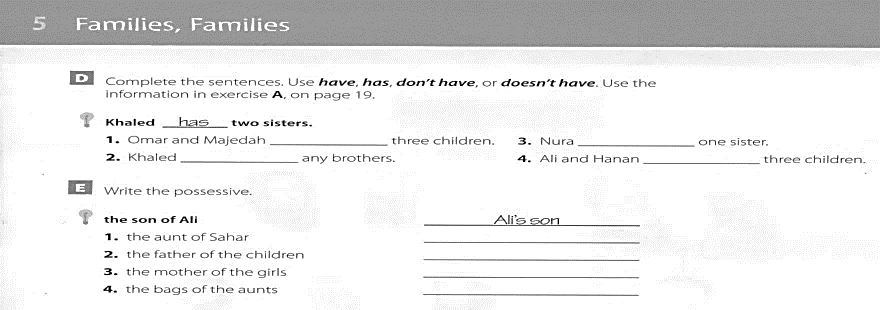 have
has
doesn’t have
don’t have
Sahar’s aunt 
The children’s father 
The girls’ mother 
The aunts’ bags
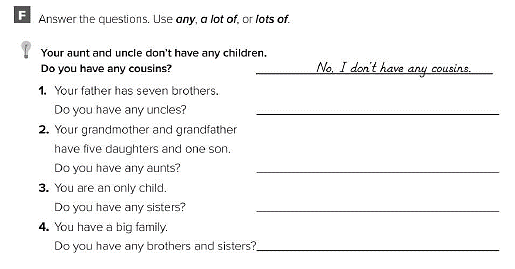 Yes, I have a lot of uncles.
Yes, I have lots of aunts.
No, I don’t have any sisters.
Yes, I have a lot of brothers and sisters
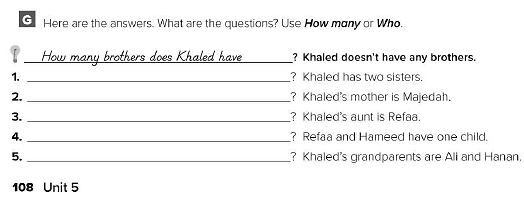 How many sisters does he have?Who is Khaled’s mother?Who is Khaled’s aunt?How many children do they have?Who are Khaled’s grandparents?
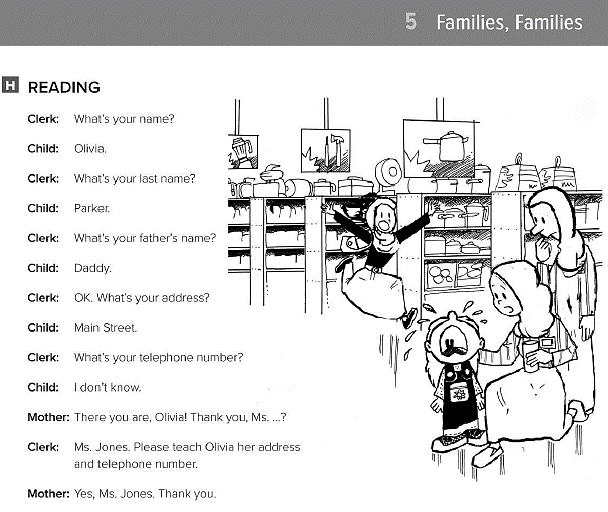 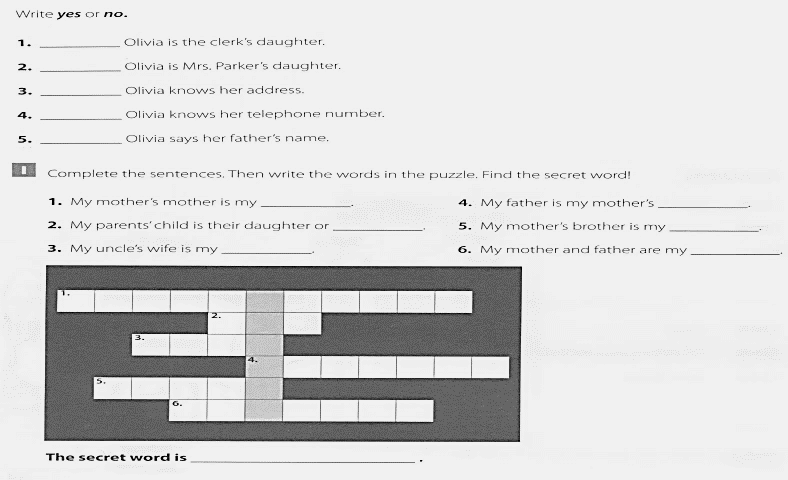 No 
Yes 
No 
No 
No
G   r   a    n   d   m  o   t    h   e    r
S    o   n
A   u   n   t
H   u   s    b   a   n   d
U   n   c    l    e
P    a   r    e   n   t     s
Mother
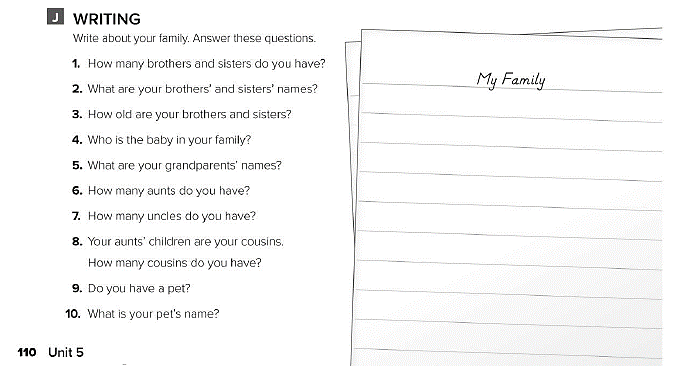 اكتب عن عائلتك
See you later 
Take care 

Teacher :
Badr Sayid Al-Shehri
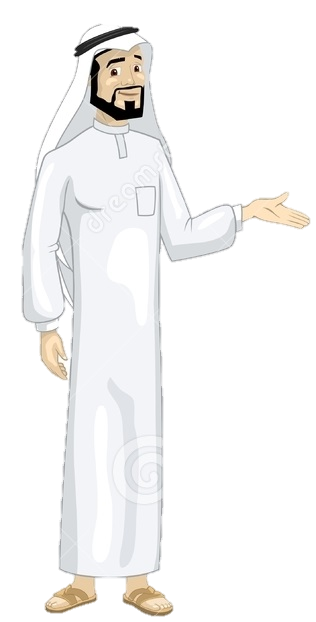